INFORME DE ACCESO A LA
INFORMACIÓN PÚBLICA
MONITOREO DEL ACCESO A LA INFORMACIÓN PÚBLICA
FEBRERO 2025
MONITOREO DEL ACCESO A LA INFORMACIÓN PÚBLICA
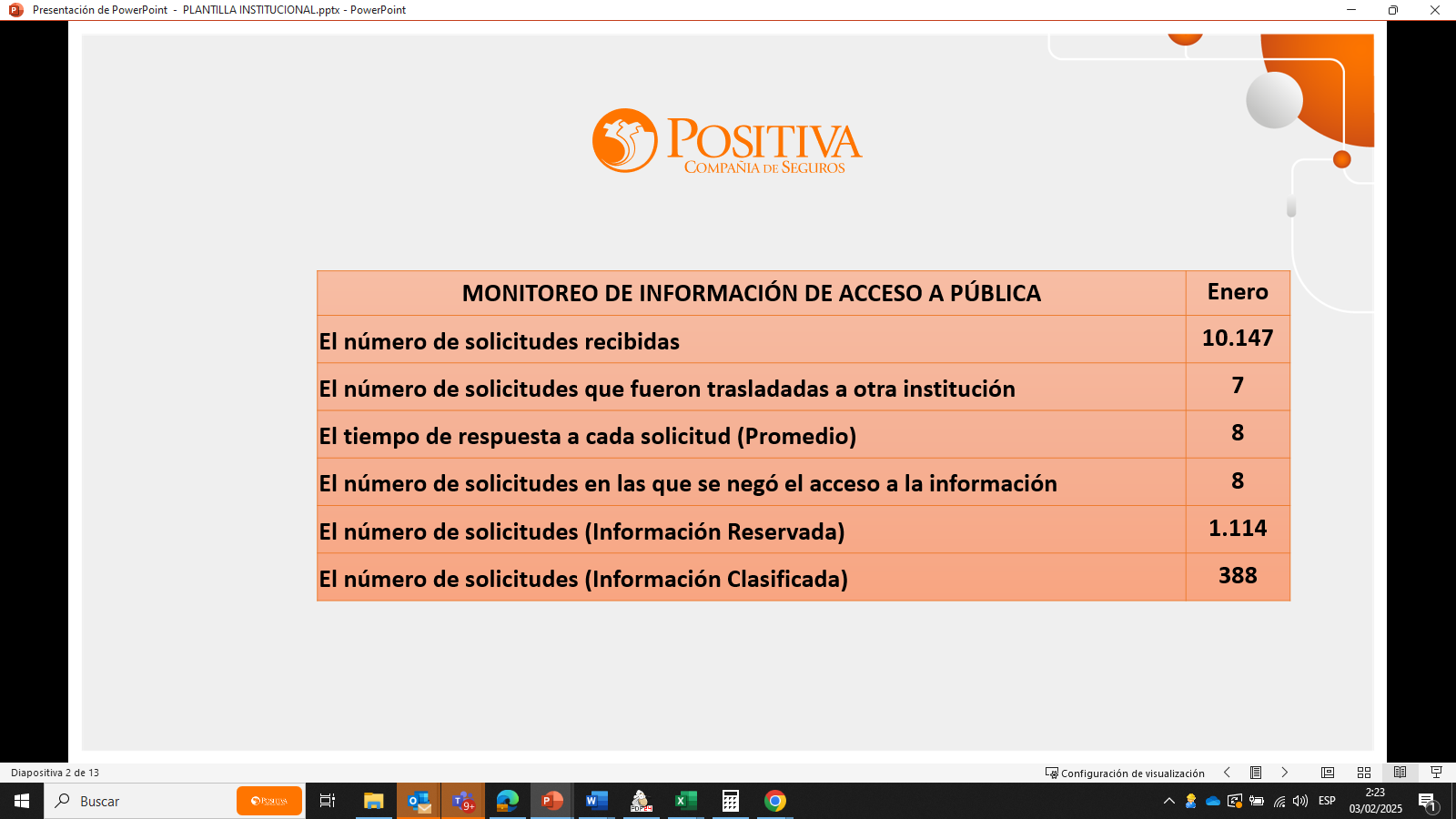 ENERO 2025
MONITOREO DEL ACCESO A LA INFORMACIÓN PÚBLICA
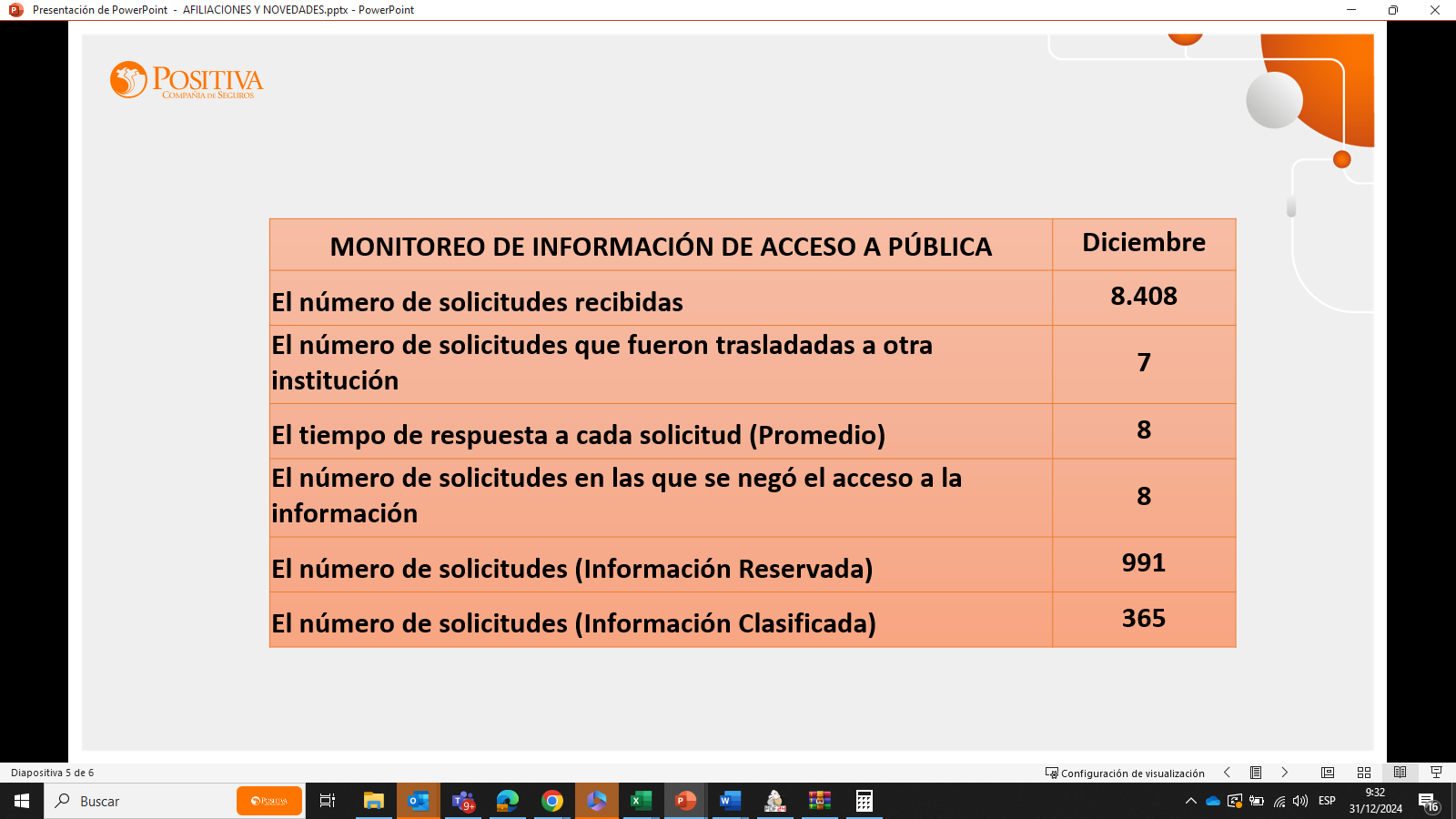 DICIEMBRE 2024
MONITOREO DEL ACCESO A LA INFORMACIÓN PÚBLICA
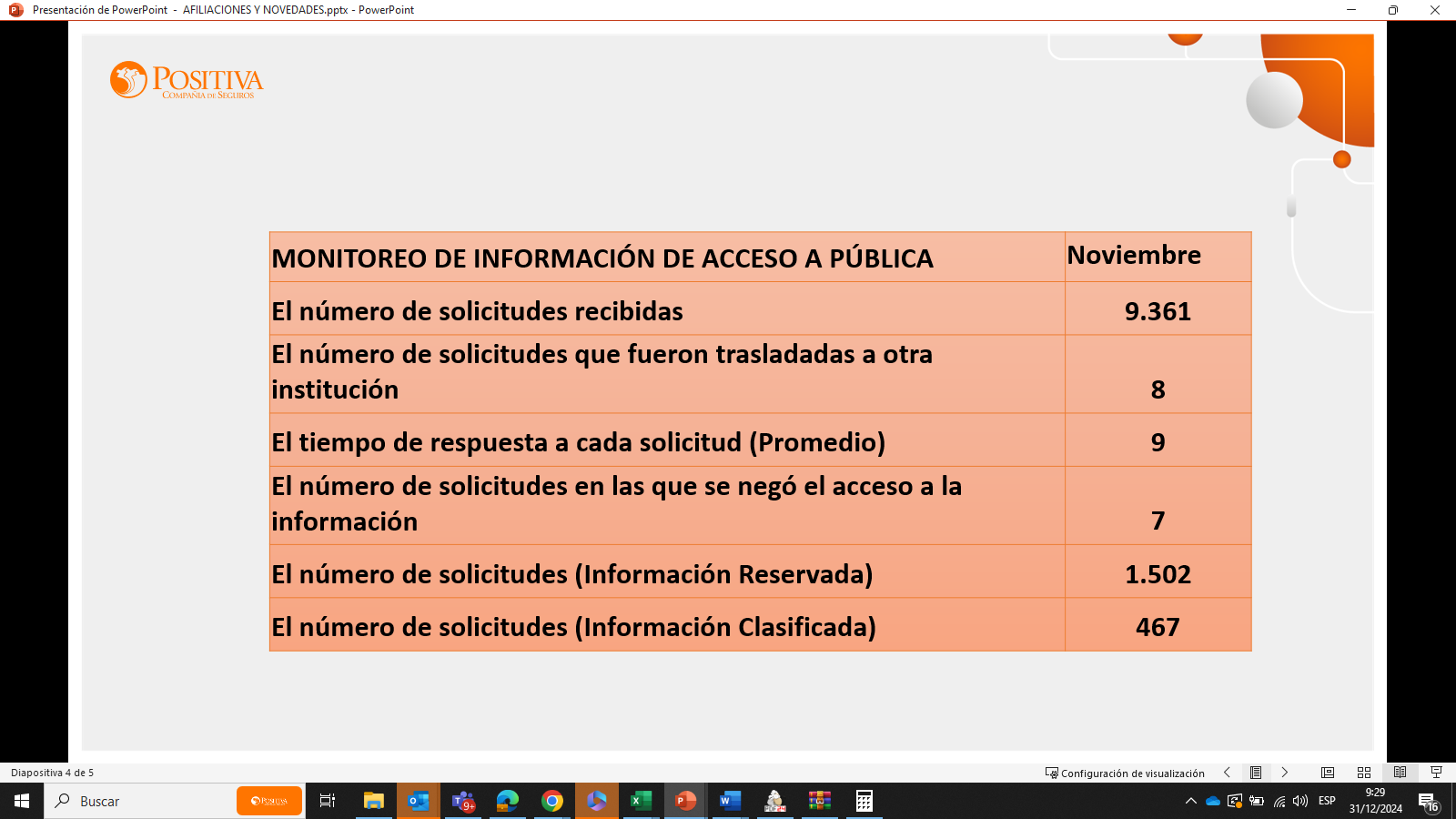 NOVIEMBRE 2024
MONITOREO DEL ACCESO A LA INFORMACIÓN PÚBLICA
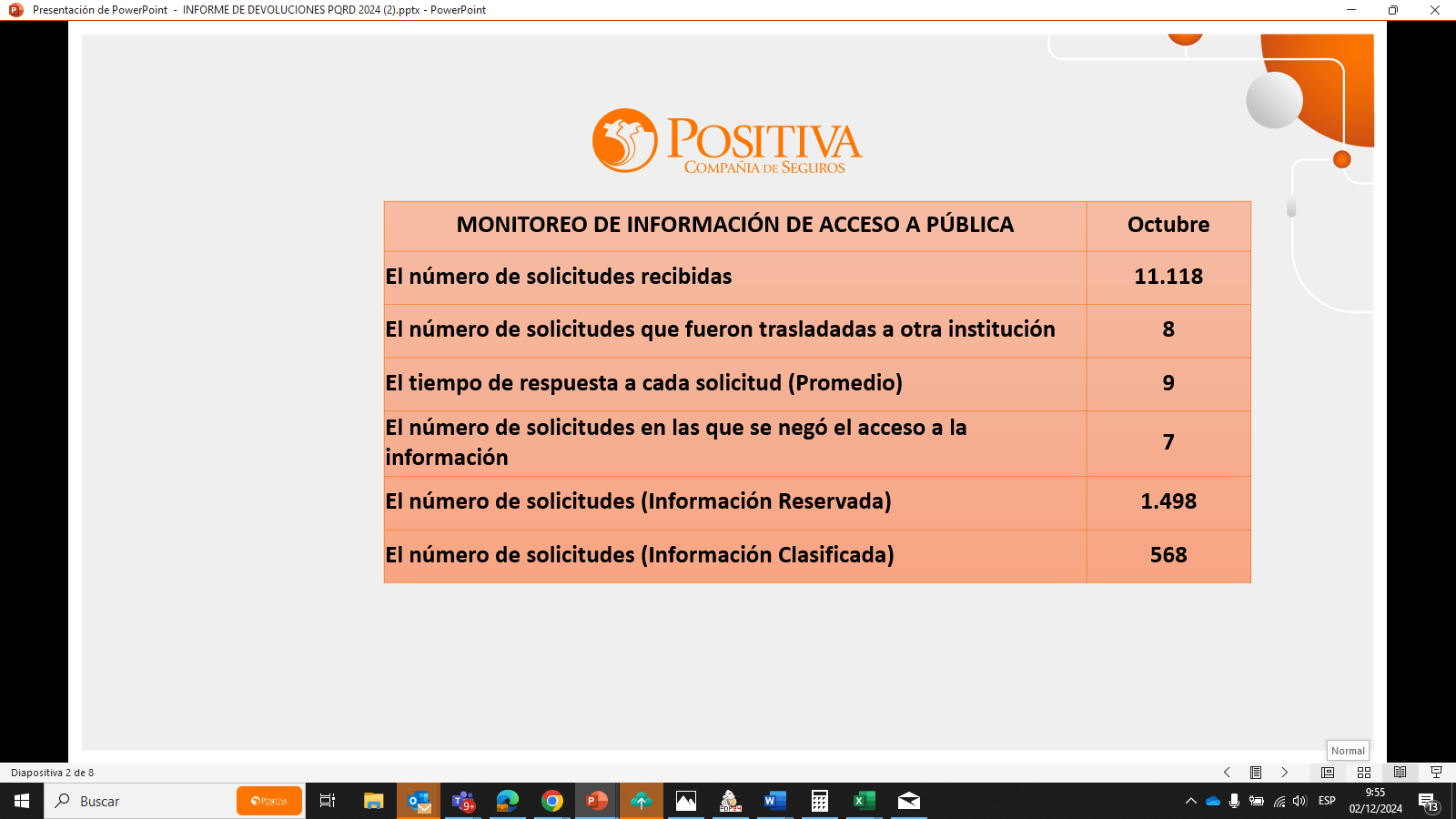 OCTUBRE 2024
MONITOREO DEL ACCESO A LA INFORMACIÓN PÚBLICA
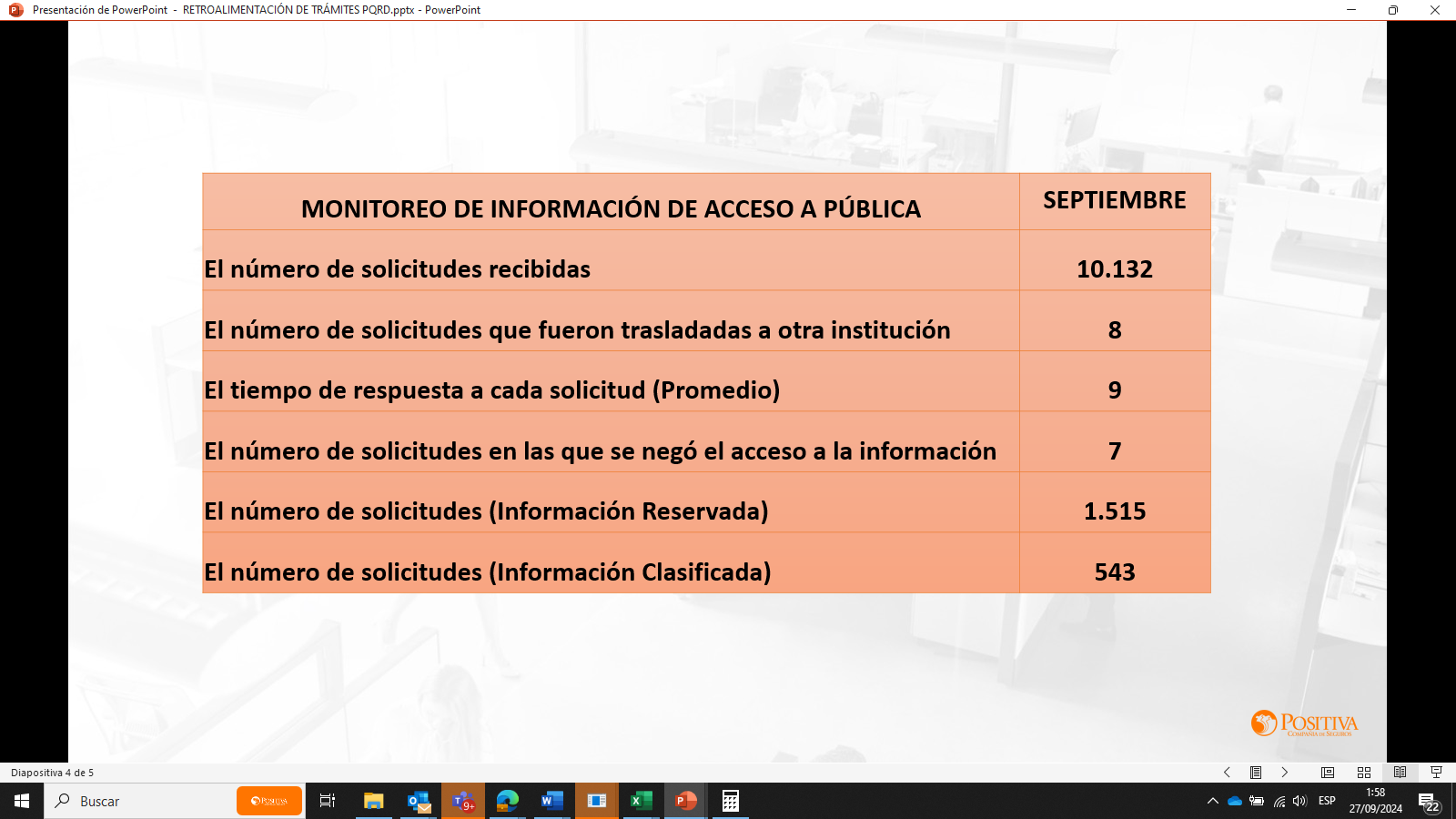 SEPTIEMBRE 2024
MONITOREO DEL ACCESO A LA INFORMACIÓN PÚBLICA
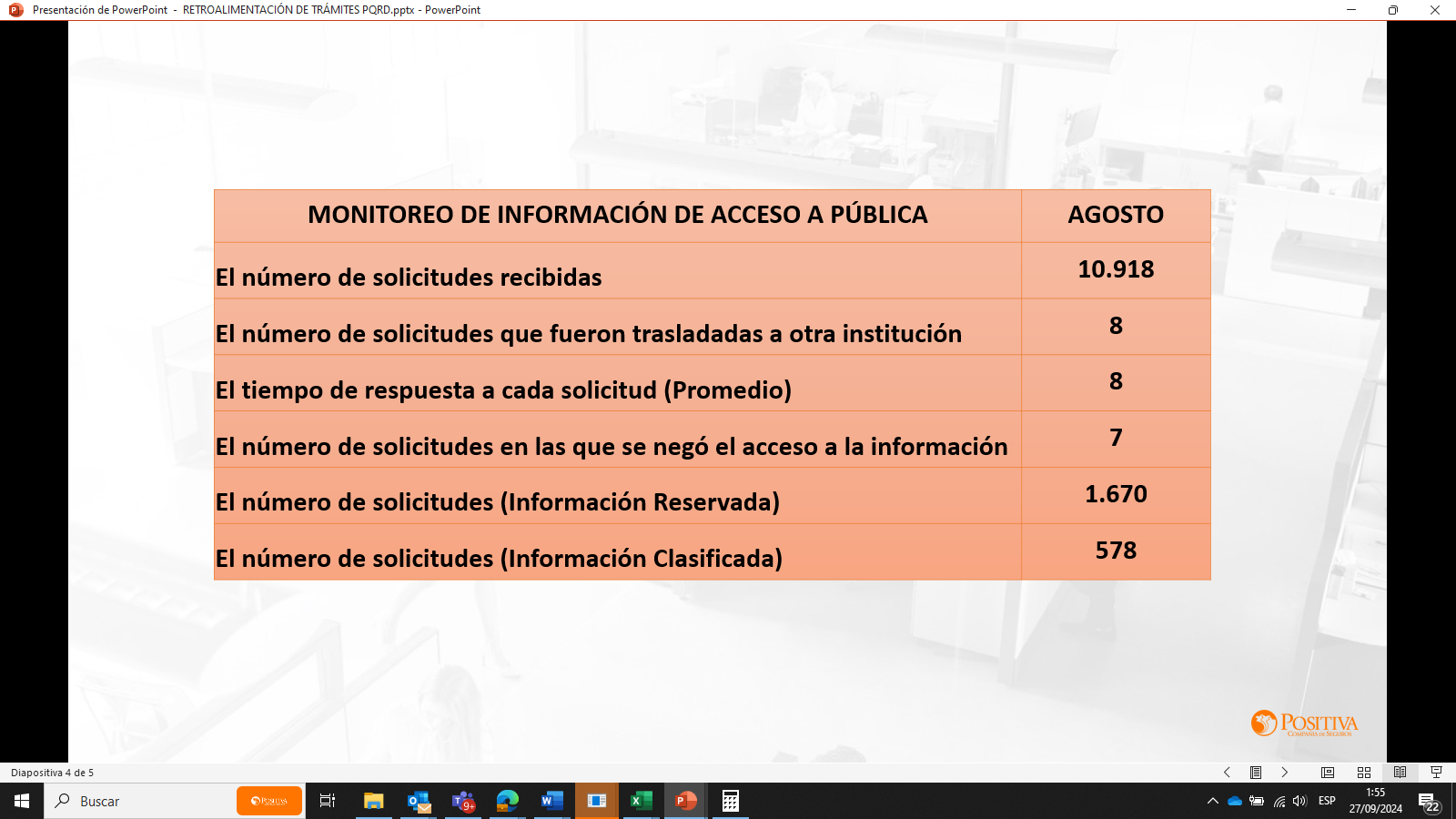 AGOSTO 2024
MONITOREO DEL ACCESO A LA INFORMACIÓN PÚBLICA
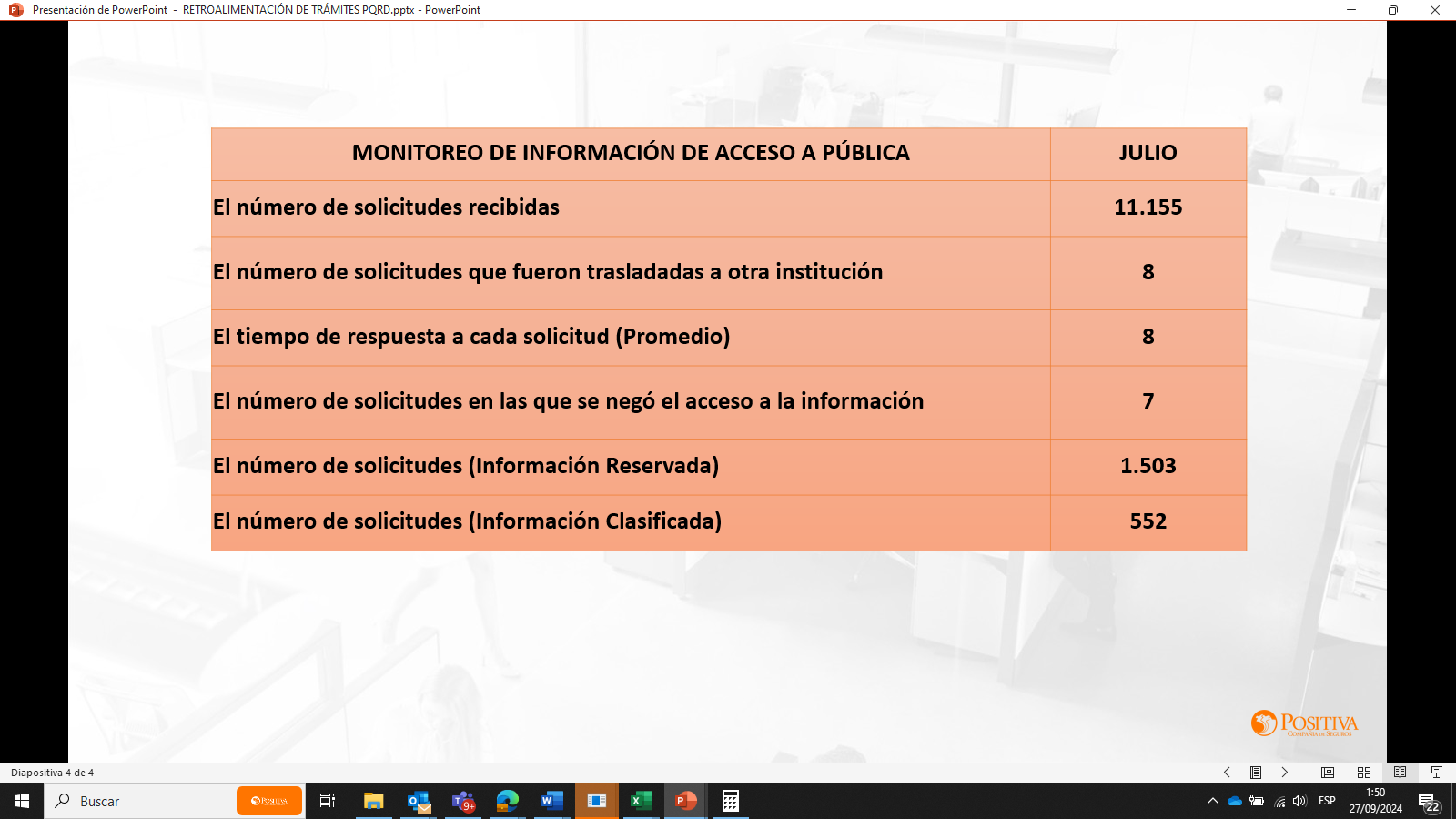 JULIO 2024
MONITOREO DEL ACCESO A LA INFORMACIÓN PÚBLICA
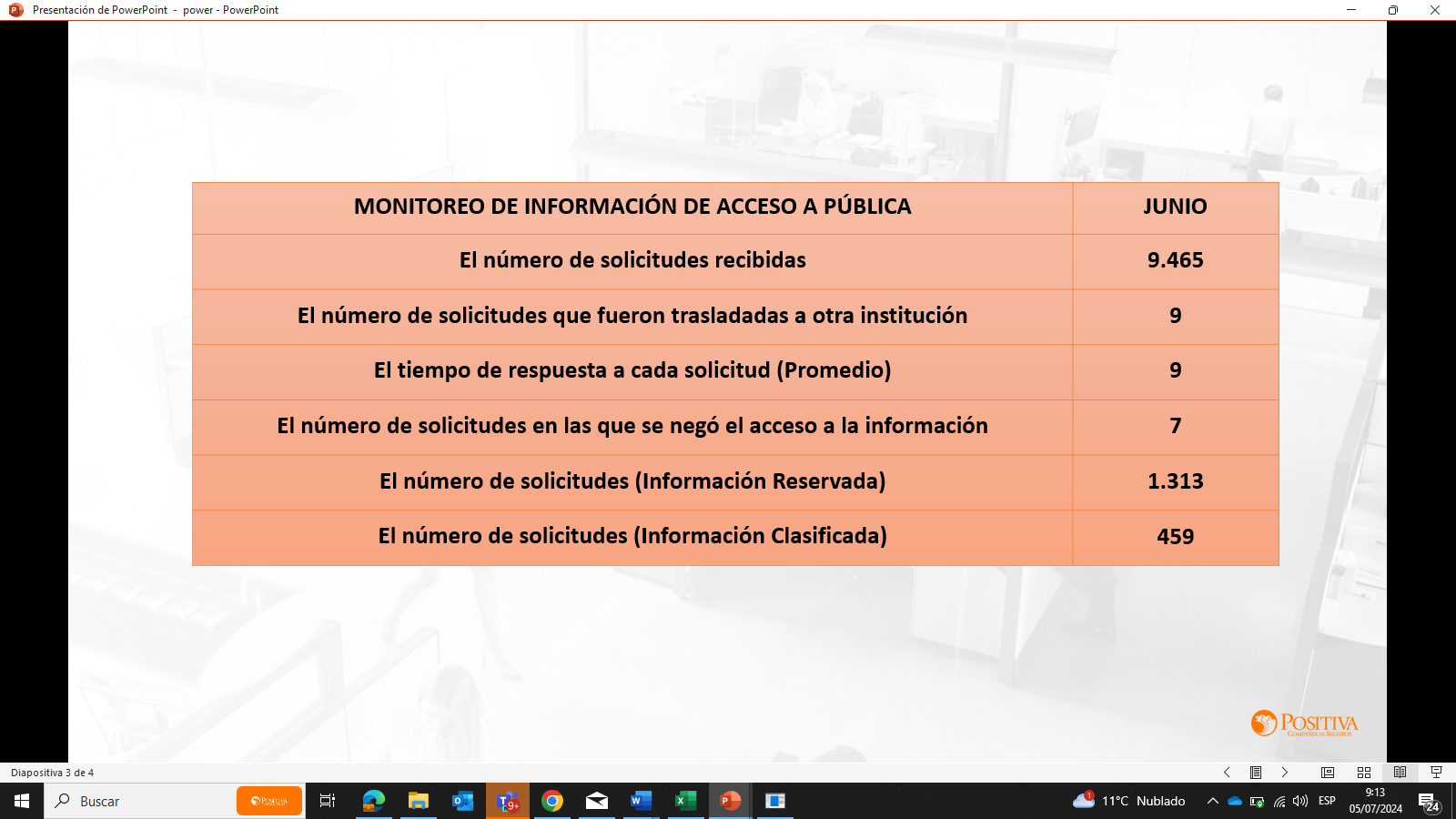 JUNIO 2024
MONITOREO DEL ACCESO A LA INFORMACIÓN PÚBLICA
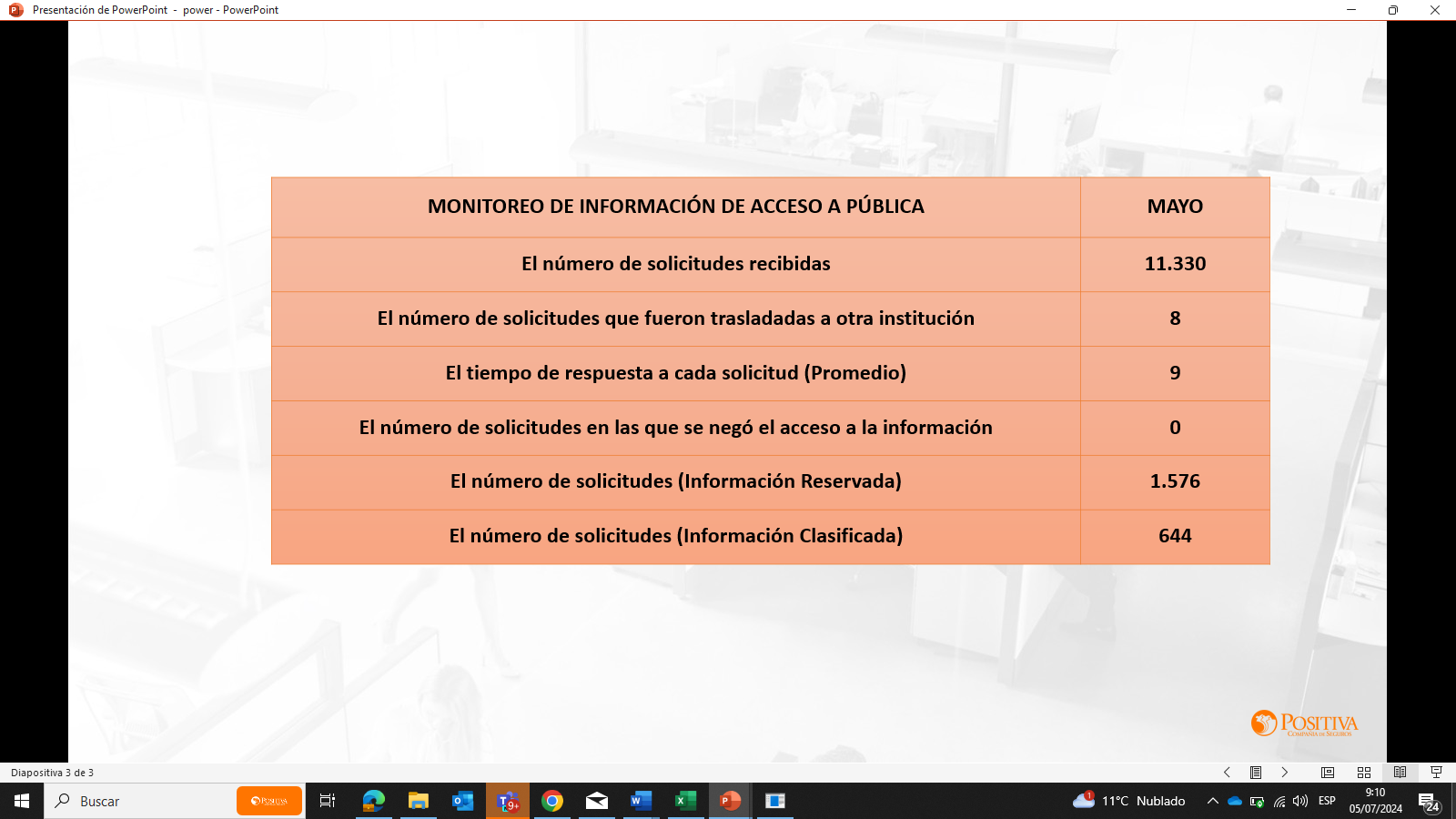 MAYO 2024
MONITOREO DEL ACCESO A LA INFORMACIÓN PÚBLICA
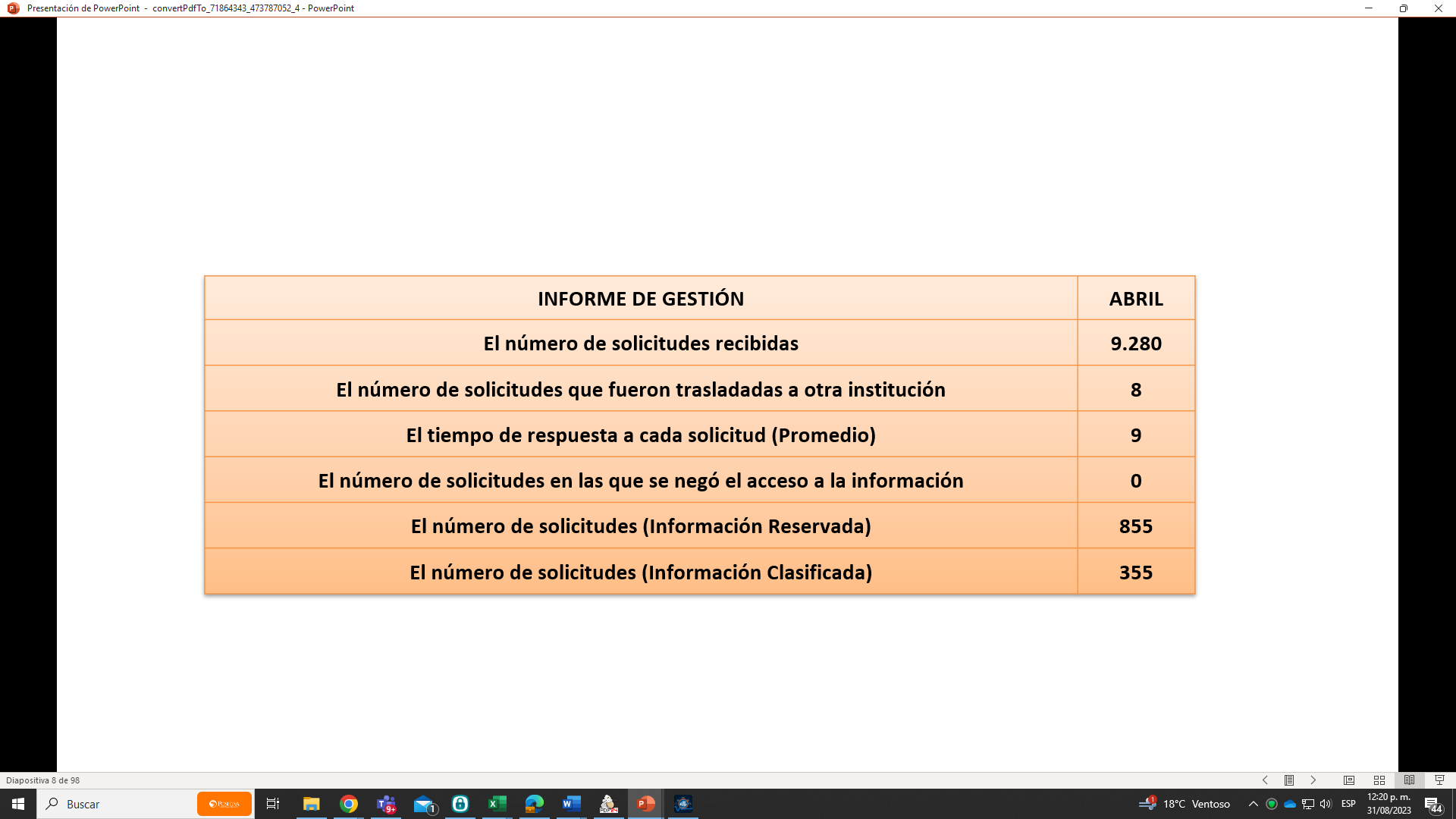 ABRIL 2024
MONITOREO DEL ACCESO A LA INFORMACIÓN
PÚBLICA
MARZO
2024
MONITOREO DEL ACCESO A LA INFORMACIÓN
PÚBLICA
FEBRERO
2024
MONITOREO DEL ACCESO A LA INFORMACIÓN
PÚBLICA
ENERO 2024
MONITOREO DEL ACCESO A LA INFORMACIÓN
PÚBLICA
DICIEMBRE
2023
MONITOREO DEL ACCESO A LA INFORMACIÓN
PÚBLICA
NOVIEMBRE
2023
MONITOREO DEL ACCESO A LA INFORMACIÓN
PÚBLICA
OCTUBRE
2023
MONITOREO DEL ACCESO A LA INFORMACIÓN
PÚBLICA
SEPTIEMBRE
2023
MONITOREO DEL ACCESO A LA INFORMACIÓN
PÚBLICA
AGOSTO
2023
MONITOREO DEL ACCESO A LA INFORMACIÓN
PÚBLICA
JULIO
2023
MONITOREO DEL ACCESO A LA INFORMACIÓN
PÚBLICA
JUNIO
2023
MONITOREO DEL ACCESO A LA INFORMACIÓN
PÚBLICA
MAYO
2023
MONITOREO DEL ACCESO A LA INFORMACIÓN
PÚBLICA
ABRIL
2023
MONITOREO DEL ACCESO A LA INFORMACIÓN
PÚBLICA
MARZO
2023
MONITOREO DEL ACCESO A LA INFORMACIÓN
PÚBLICA
FEBRERO
2023
MONITOREO DEL ACCESO A LA INFORMACIÓN
PÚBLICA
ENERO
2023